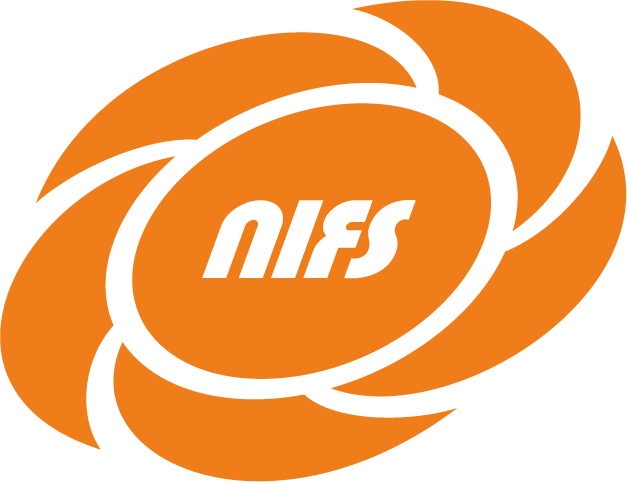 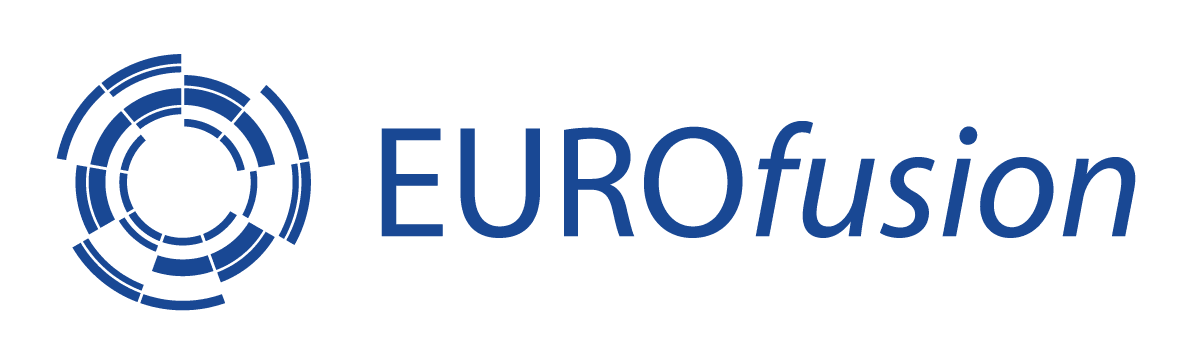 Overview of the impurity injection studies and remaining work for LHDFederico Nespoli
PPPL: R. Lunsford, A. Nagy, N.A. Pablant
LHD (Japan): N. Tamura, M. Nunami, K. Tanaka, S. Masuzaki, M. Shoji
W7-X (Germany): T. Wegner, C. Killer, D. Cipciar,  B. Buttenschon
CIEMAT (Spain): I. Garcia Cortes, A. De Castro Calles, D. Medina Roque, K. Maccarthy
CWGM, PPPL, June 4th  2025
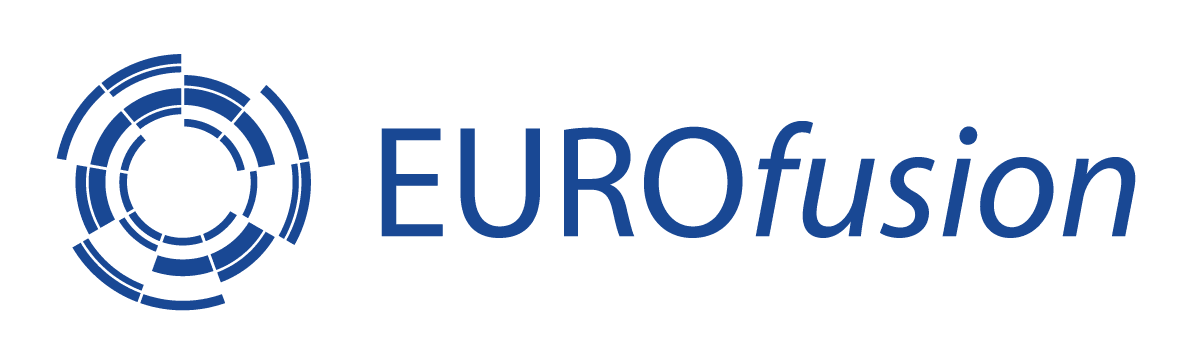 Outline
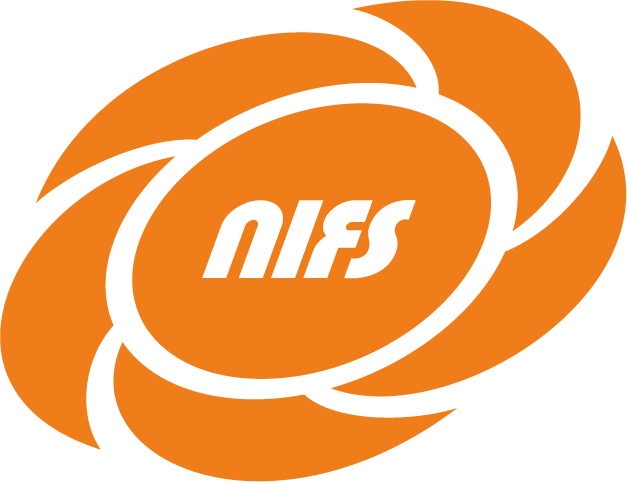 Background: low Z powder injection improved stellarator performance
LHD:
Turbulence reduction and improved confinement 
W7-X:
Confinement improvement with pulsed powder injection

JE to directly compare effect of impurity powder across machines
LHD results
W7X results
TJ-II results
Comparison with B LBO
Next steps
F. Nespoli - CWGM, PPPL, June 4th  2025
2
Developing real time boronization in steady state operation
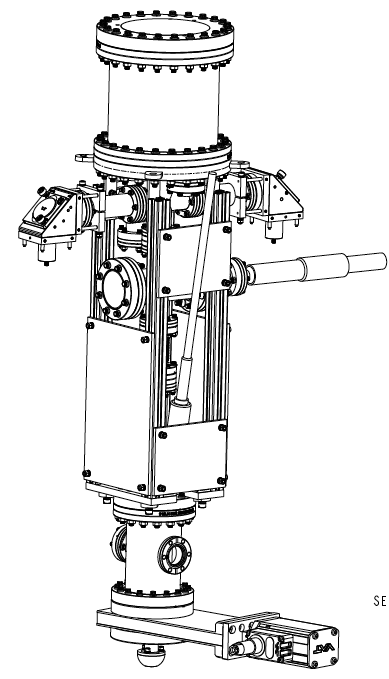 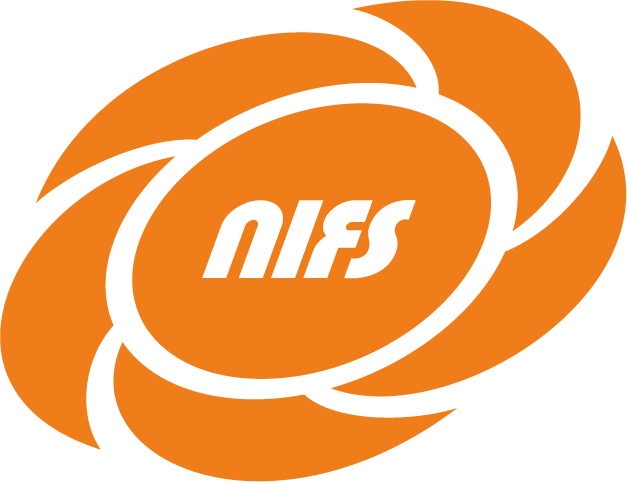 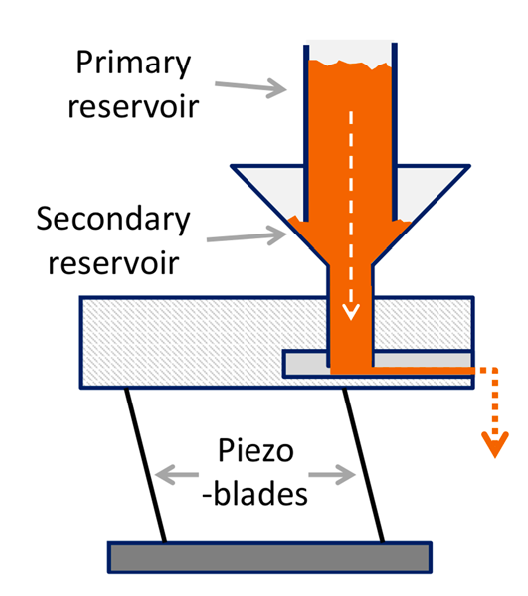 Maintaining good wall conditions is a challenge for metal walls, steady-state reactors
Real time boronization by injecting boron powder into the plasma with the Impurity Powder Dropper:
no toxic gas
no interruption of operation
more mass-efficient
Already been tested in tokamaks (DIIID, ASDEX-U, EAST, WEST, KSTAR)
Improved plasma performances accessing lower collisionalities through lower wall recycling and impurity content
LHD  capable of 1 hour long discharges: assess the viability of real time boronization in steady state operation with IPD
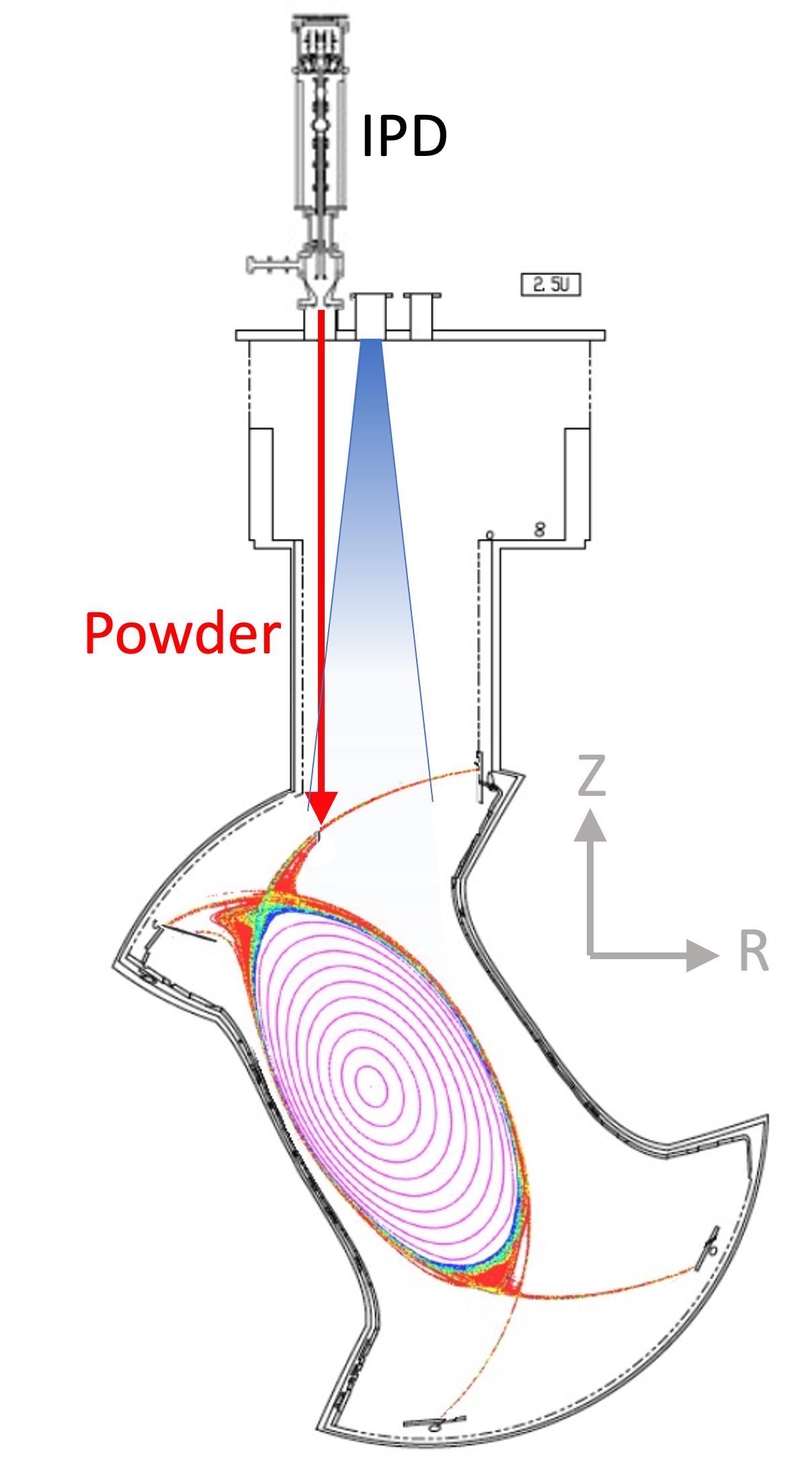 outboard
toroidal
F. Nespoli - CWGM, PPPL, June 4th  2025
3
Access to a reduced turbulence improved confinement regime
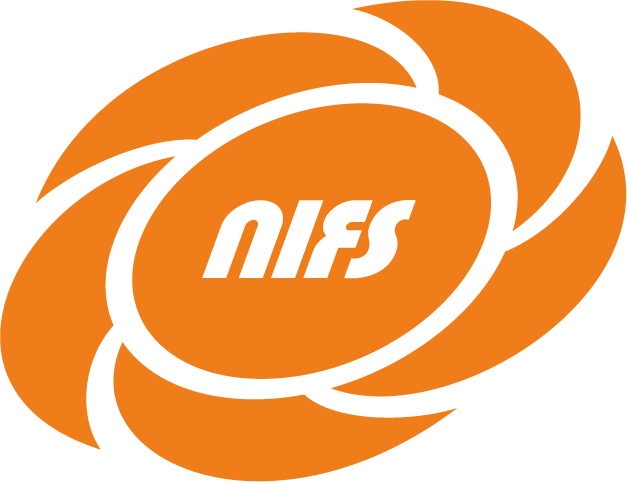 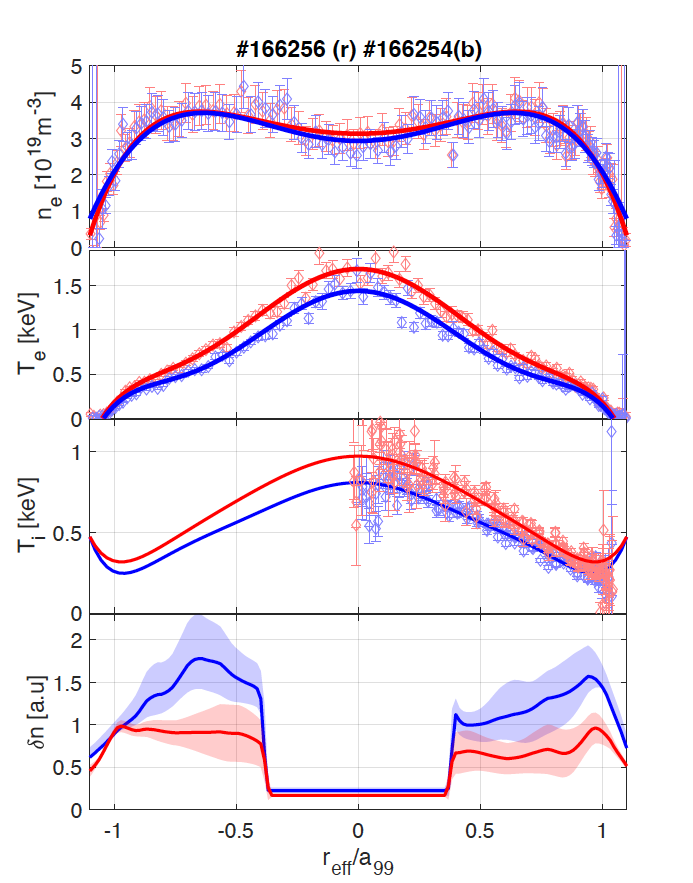 Reference
B powder
Increase of Te and Ti sometimes observed during B powder injection
Matched discharges with same density and power 
Ti can increase up to ~ 50%
At the same time, turbulent density fluctuations decreased up to a factor 2 across plasma volume
Observed with 
various heating schemes
both D and H plasmas
both directions of magnetic field
[Nespoli Nat Phys 2022]
Extensive experiments scanning plasma parameters, powder materials [Nespoli NF 2023]
Te ~ +25%
Ti ~ +25%
No data
F. Nespoli - CWGM, PPPL, June 4th  2025
4
Suppression of ion scale turbulence possible cause of improvement
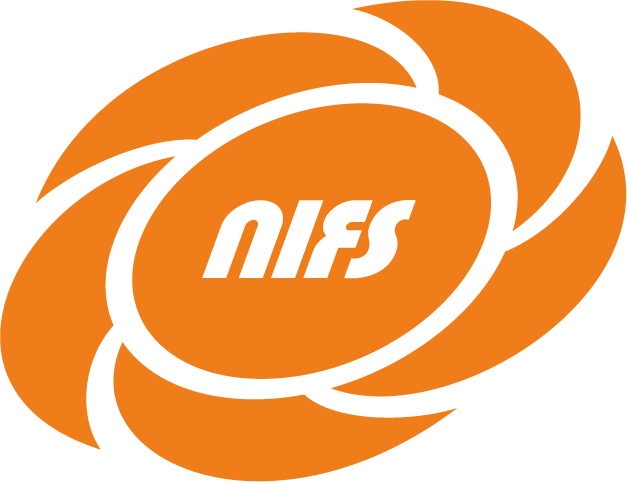 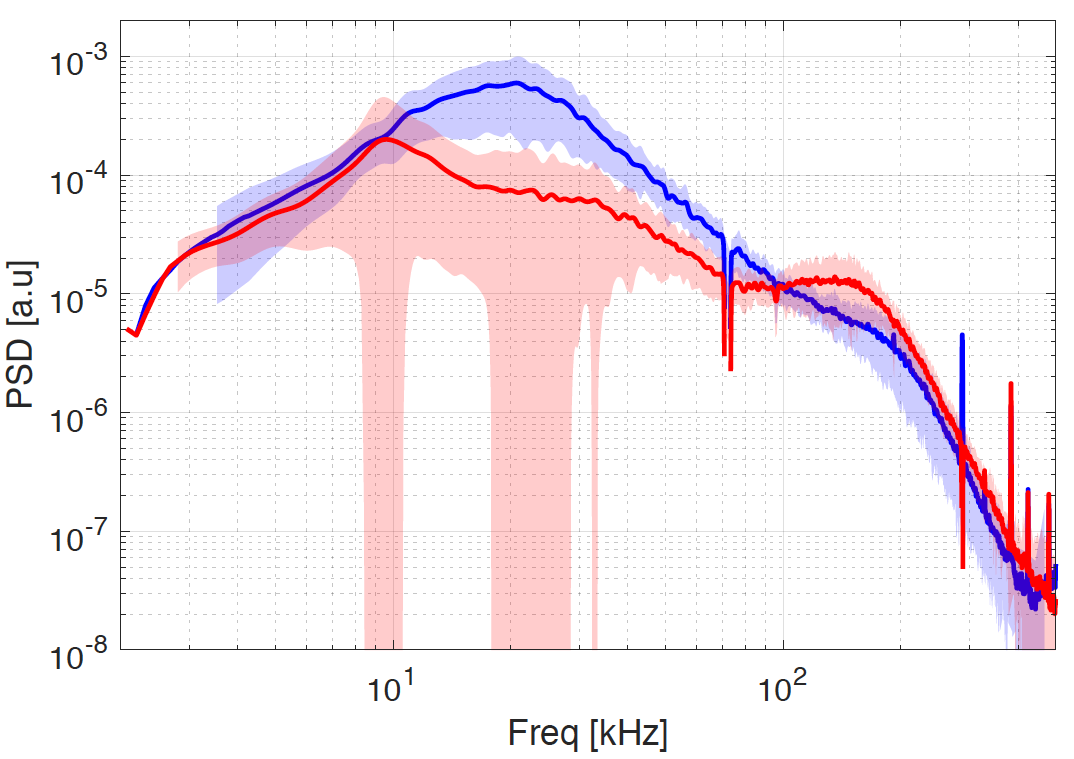 ITG-like lower frequency turbulence damped, TEM-like higher frequency excited. 

Presence of both ITG and TEM confirmed by gyrokinetic simulations [Singh NF 2023]

ITG reduction can be due to
Profile modification
Increase in Zeff
Reference
B powder
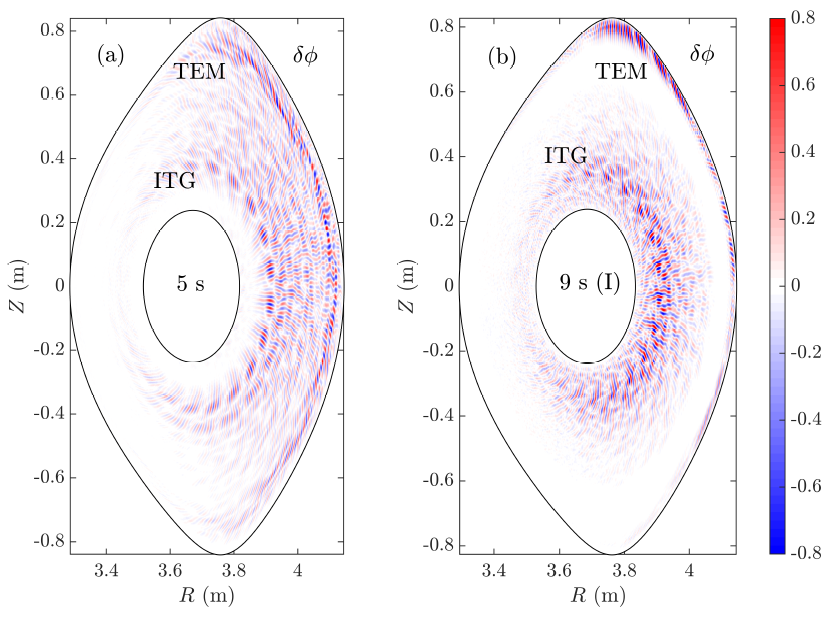 B powder
Reference
F. Nespoli - CWGM, PPPL, June 4th  2025
5
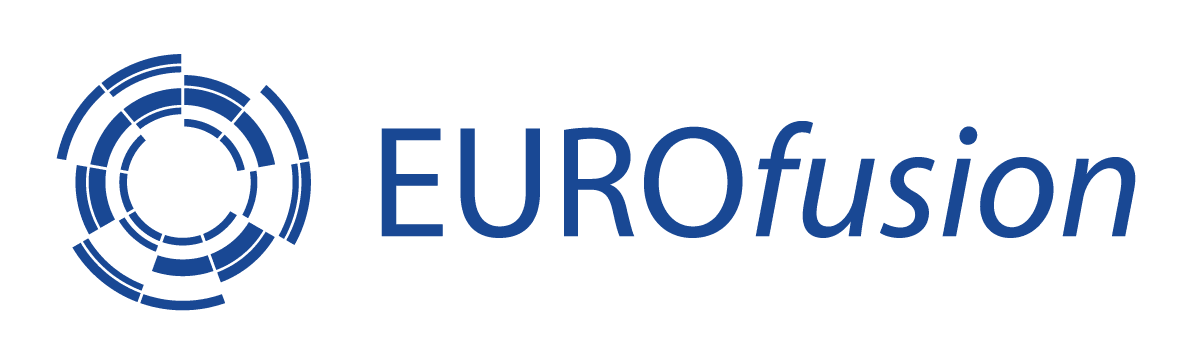 Powder injection in W7-X with the PMPI
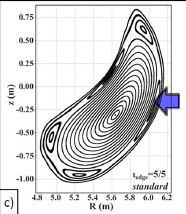 Probe Mounted Powder Injector: A reduced version of IPD that fits on a reciprocating probe [Nagy FED 2019]
B4C powder injected horizontally in pulses by a paddle wheel
First set of experiments showed an increase of Ti above the Ti-clamping level and reduction of turbulence [Lunsford PoP 2021]
Effect on Te and Wp remain transitory
Possibly same mechanism at play as in LHD, could be steady-state with continuous powder flow
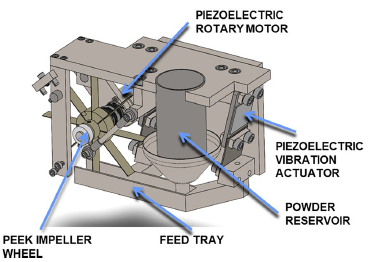 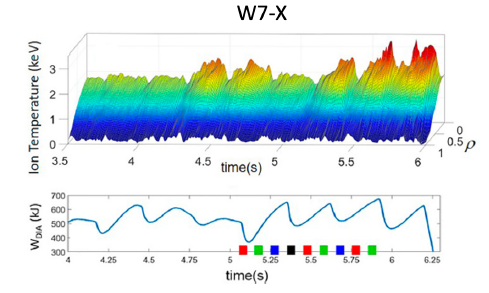 F. Nespoli - CWGM, PPPL, June 4th  2025
6
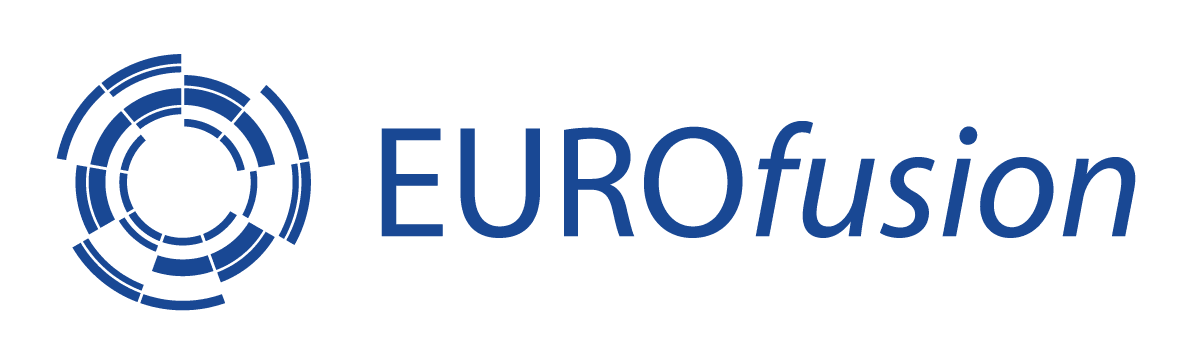 Joint experiment on effect of impurity on stellarator performance
Objectives:
Directly compare effect of boron powder impurities on stellarator performance across different machines
temperature increase
turbulence reduction
Inject powder in “identical” plasmas [Warmer PRL 2021]
Compare different injection techniques 
Continuous –pulsed (LHD)
Powder – B LBO (W7-X)
powder
Te
LHD
W7-X
TJ-II/HSX
LBO
ne
F. Nespoli - CWGM, PPPL, June 4th  2025
7
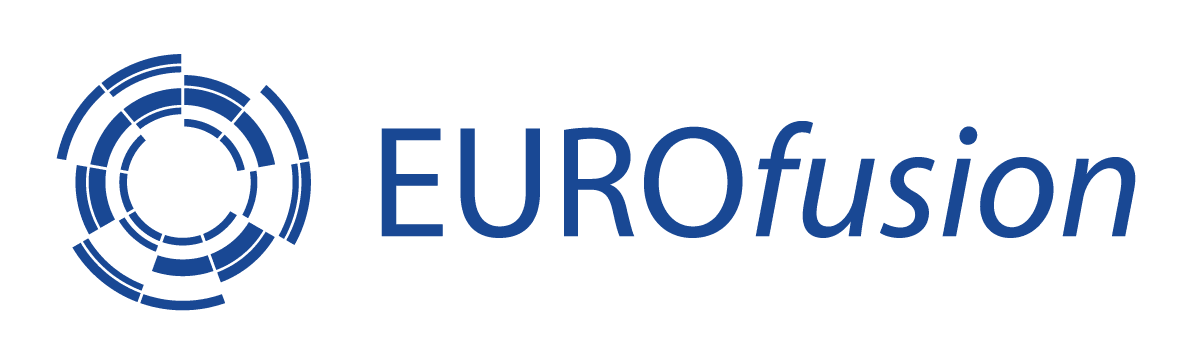 LHD experiments
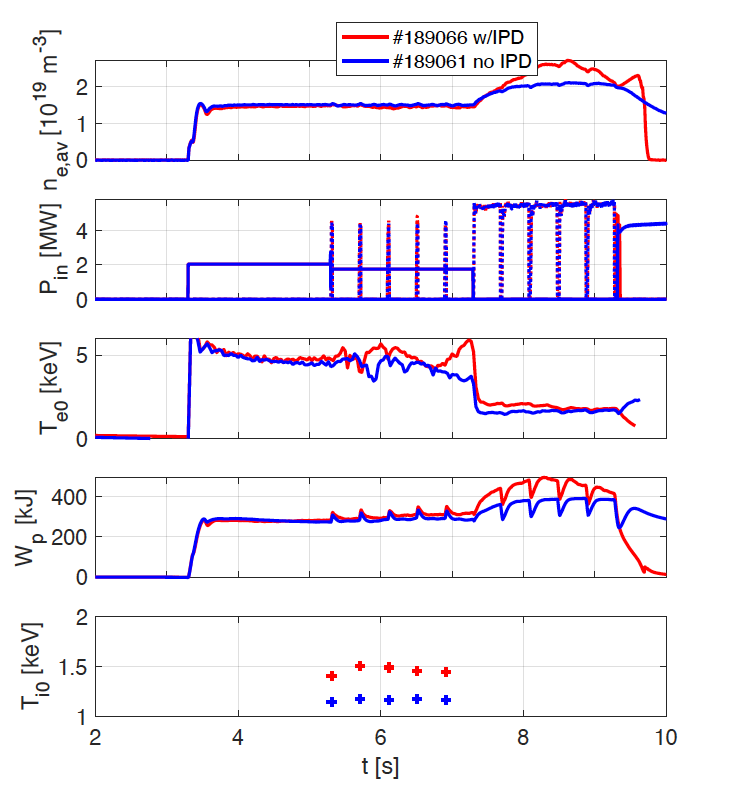 B powder injected in plasmas 
3 scenarios:
TJ-II ne=0.5e19 PECH =0.7MW
W7-X Warmer PRL ne=1.5e19 PECH=2MW
W7-X Lunsford PoP ne=5.2e19 PECH =4MW

1) Ti increases but Te decreases. ne increases (no density control)
2) Te and Ti increase
3) Te increases, Ti not clear more analysis needed 

Additional heating phases require more analysis (pNB only to mimic W7-X)
POWDER
F. Nespoli - CWGM, PPPL, June 4th  2025
8
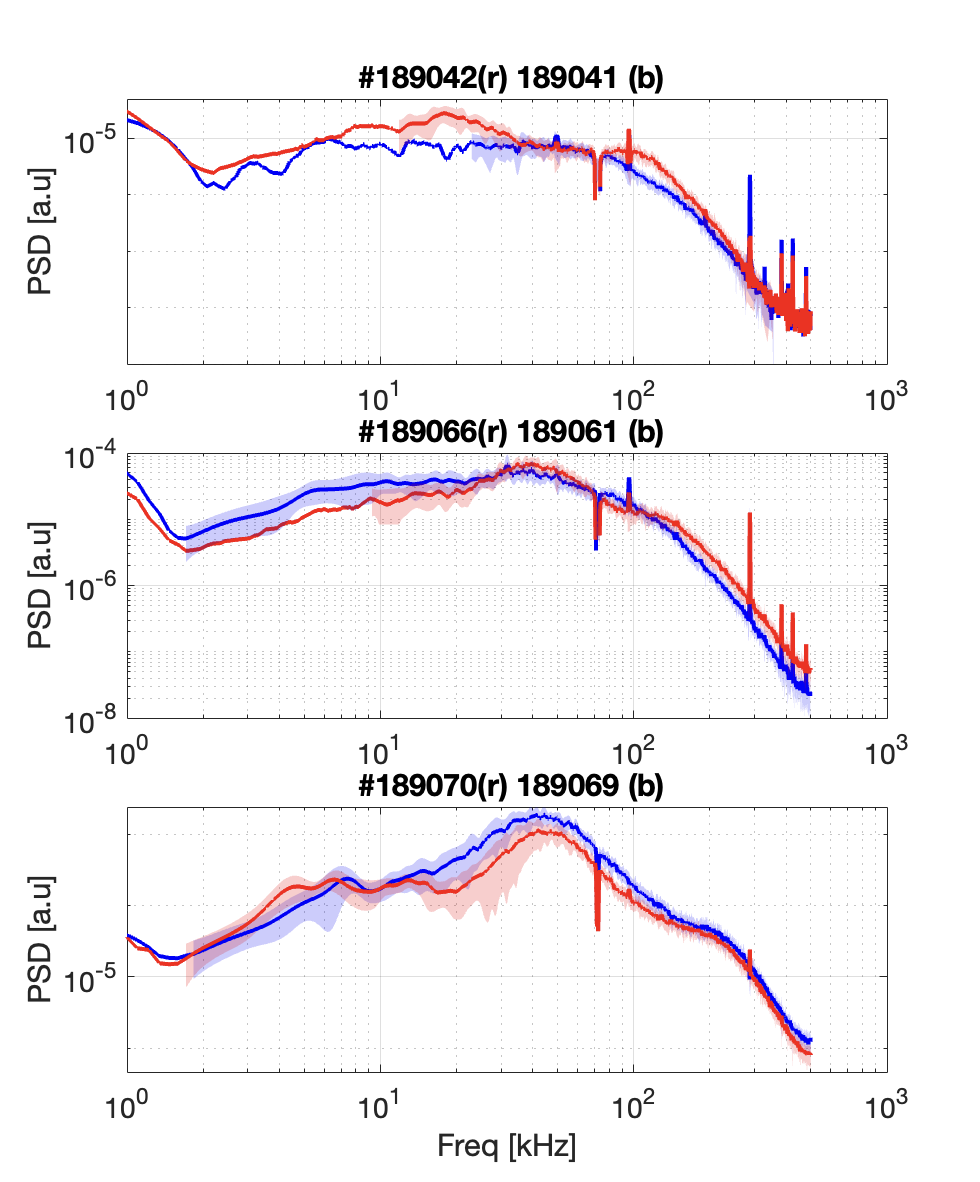 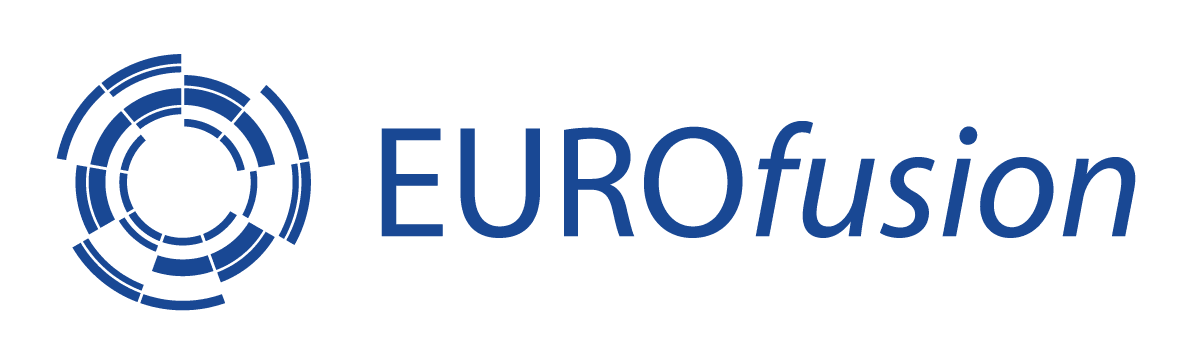 LHD experiments
B powder
reference
B powder injected in plasmas 
3 scenarios:
TJ-II ne=0.5e19 PECH =0.7MW
W7-X Warmer PRL ne=1.5e19 PECH=2MW
W7-X Lunsford PoP ne=5.2e19 PECH =4MW

Effect on turbulence:
1) turbulence increased
2) turbulence spectrum changed
3) turbulence reduced

Somewhat in line with previous experiments in LHD
Low density (TJ-II -like)
Mid density (W7-X Warmer -like)
High density (W7-X Lunsford -like)
F. Nespoli - CWGM, PPPL, June 4th  2025
9
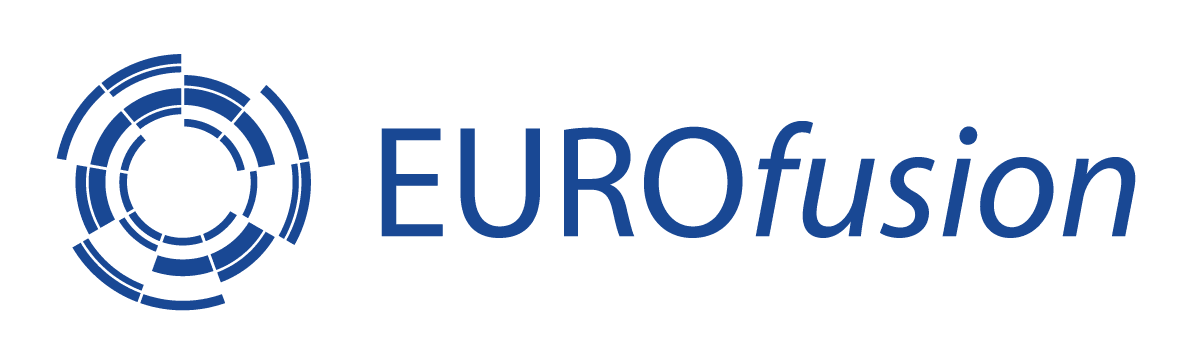 LHD experiments
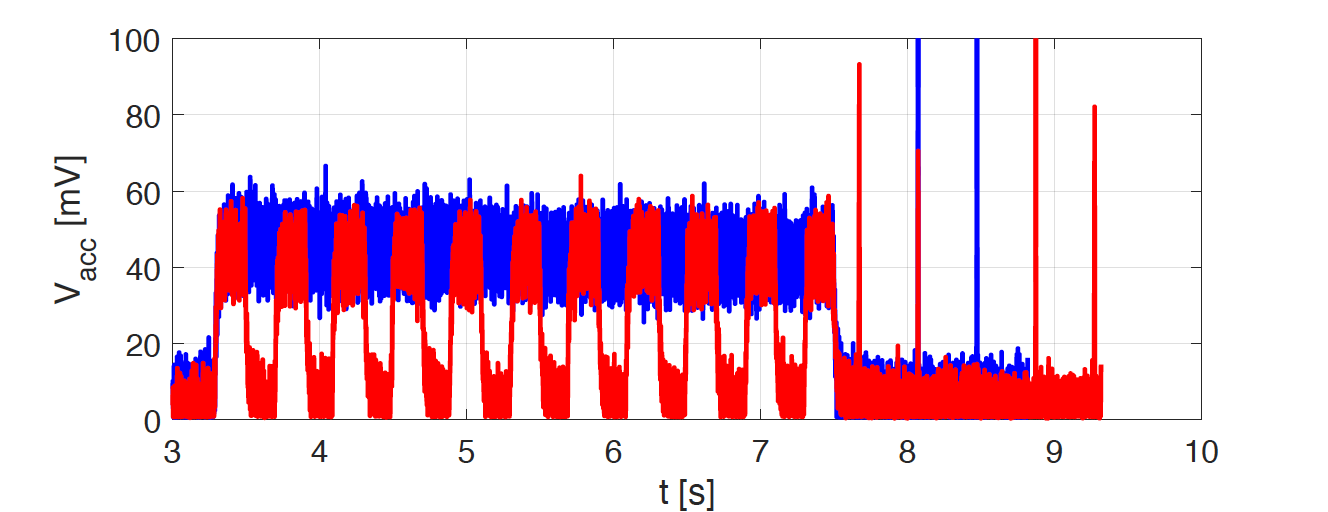 Comparison continuous- pulsed
Attempted pulsed powder injection 0.2s on/off to mimic PMPI on W7X
Each pulse spreads in time during powder free fall, superimposing 
Gives almost continuous flow but with lower mass rate
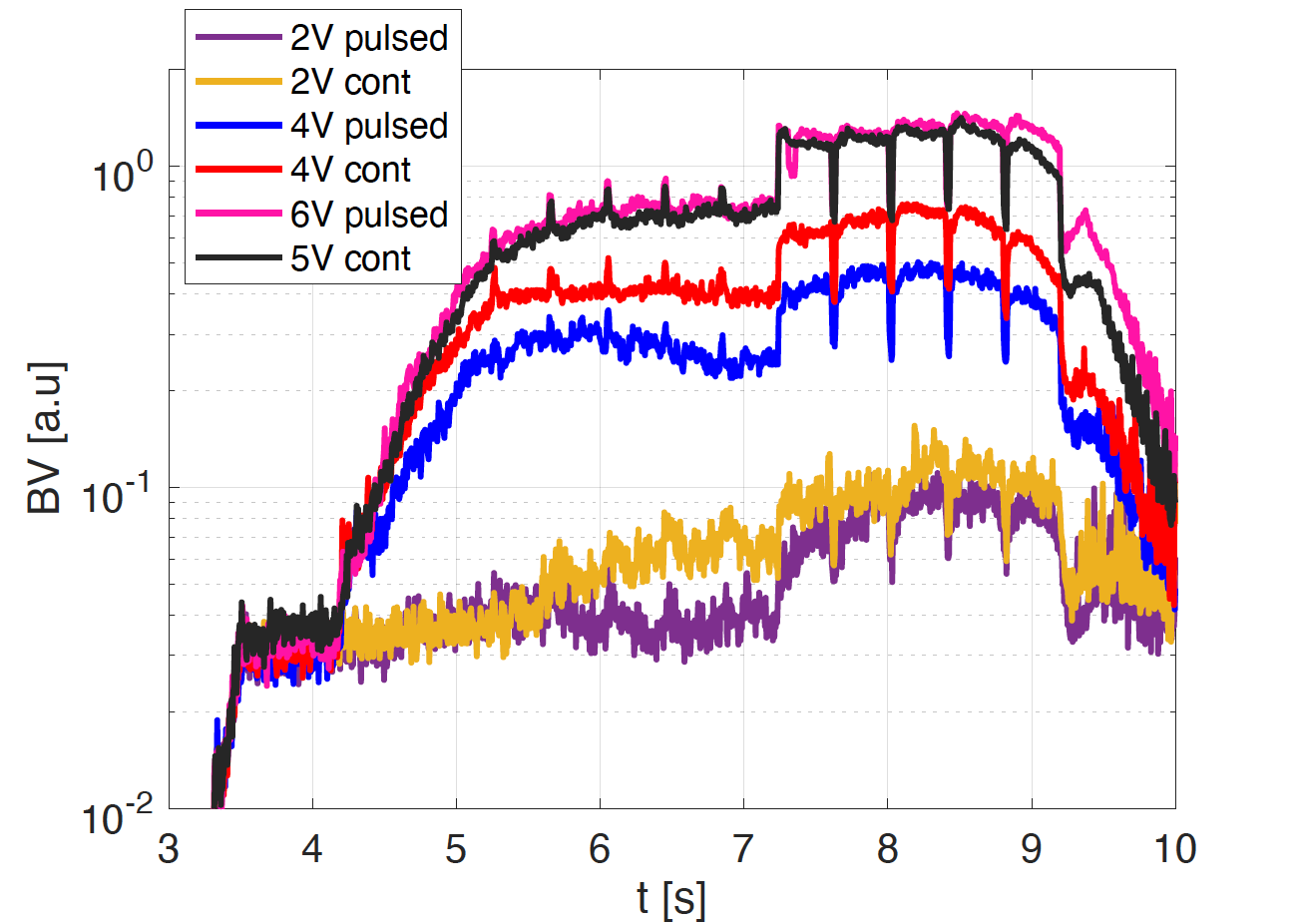 F. Nespoli - CWGM, PPPL, June 4th  2025
10
W7-X experiments
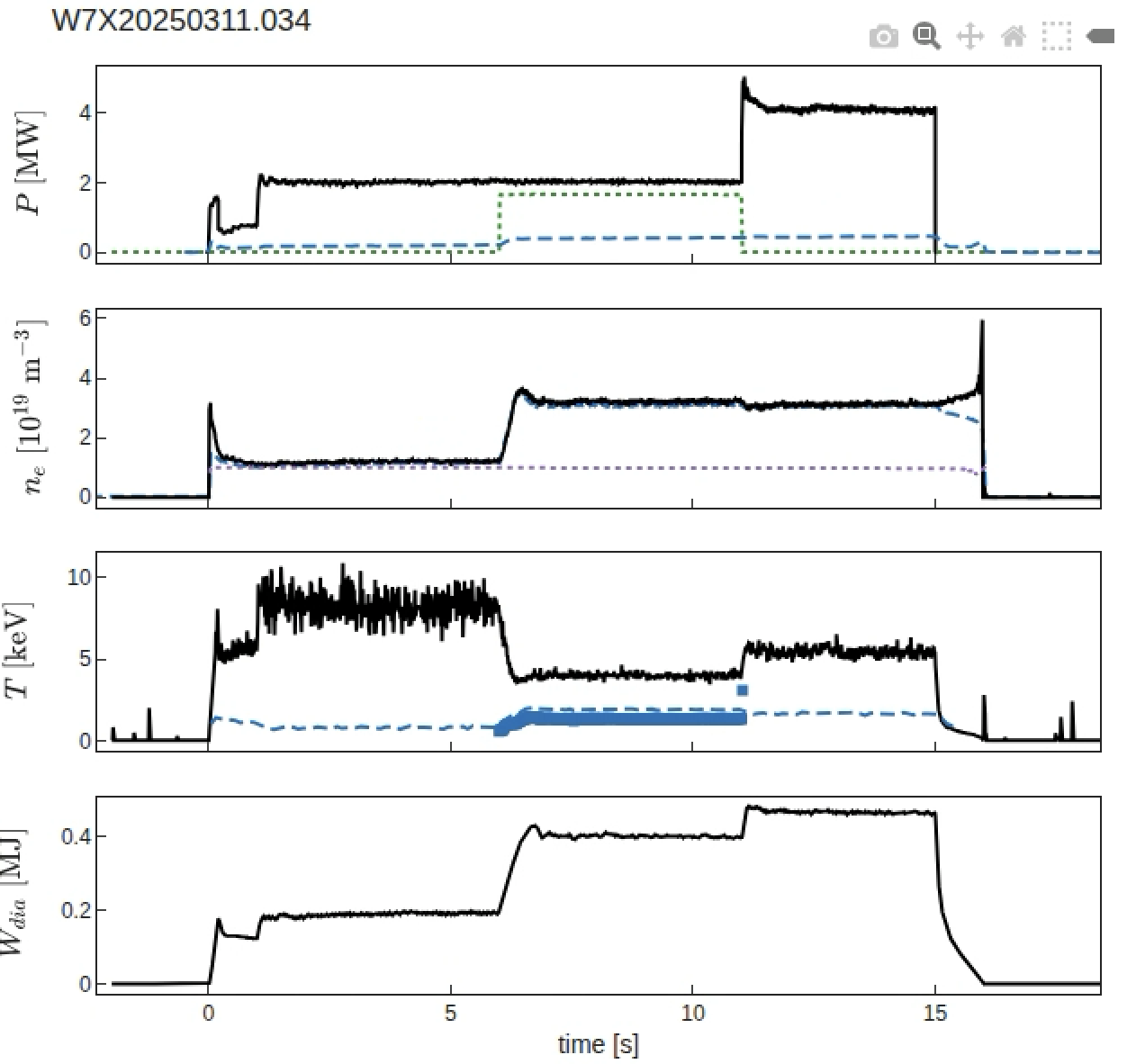 New set of experiments in March 2025
3 scenarios:
Warmer PRL ne=1.5e19 PECH=2MW
ne=3e19 PECH =2MW +PNBI=1.6 MW
ne=3e19 PECH =4MW
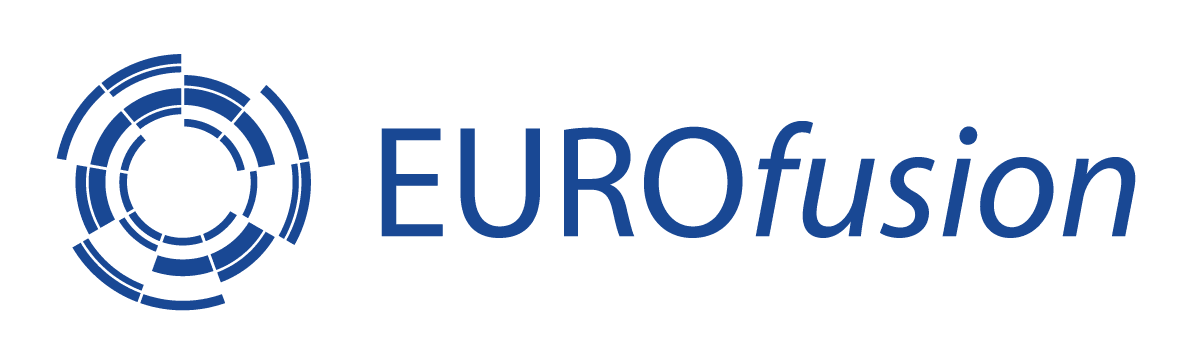 [Courtesy of C.Killer]
F. Nespoli - CWGM, PPPL, June 4th  2025
11
W7-X experiments
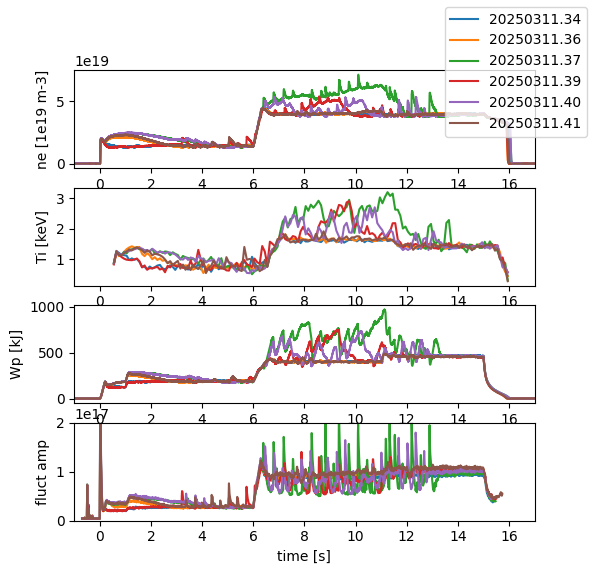 New set of experiments in March 2025
3 scenarios:
Warmer PRL ne=1.5e19 PECH=2MW
ne=3e19 PECH =2MW +PNBI=1.6 MW
ne=3e19 PECH =4MW

Clearer improvement of performances(Ti, Wp) during ECH +NBI heating
Turbulence reduced in between pulses (PCI)
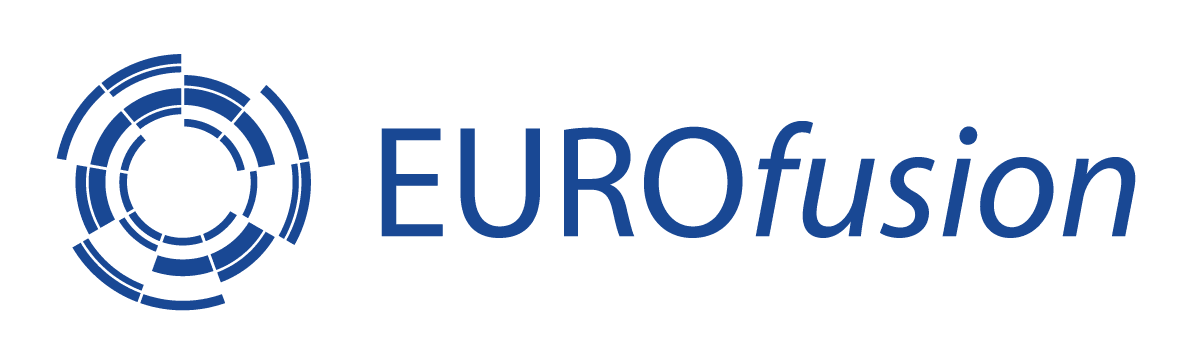 F. Nespoli - CWGM, PPPL, June 4th  2025
12
W7-X experiments
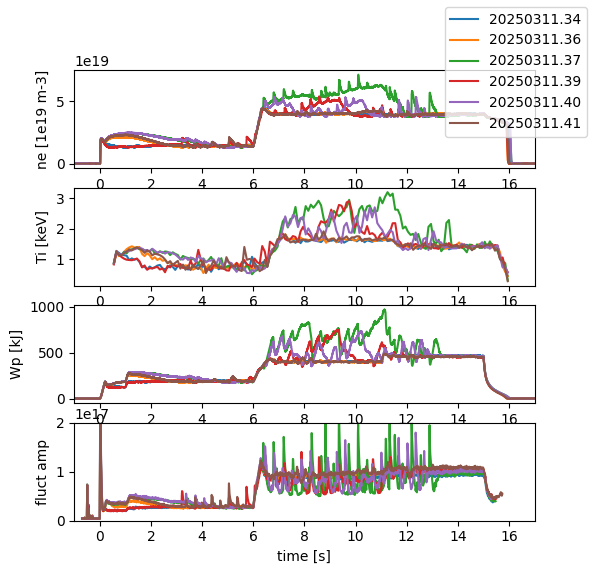 New set of experiments in March 2025
3 scenarios:
Warmer PRL ne=1.5e19 PECH=2MW
ne=3e19 PECH =2MW +PNBI=1.6 MW
ne=3e19 PECH =4MW

Clearer improvement of performances(Ti, Wp) during ECH +NBI heating
Turbulence reduced in between pulses (PCI)
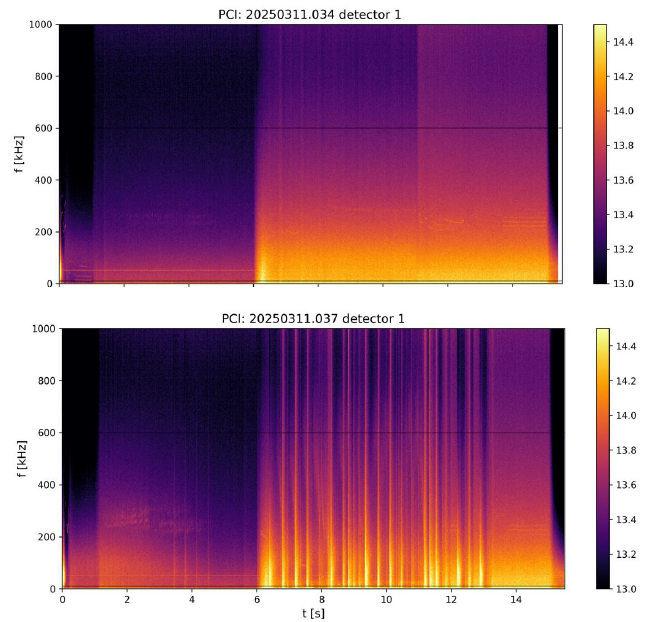 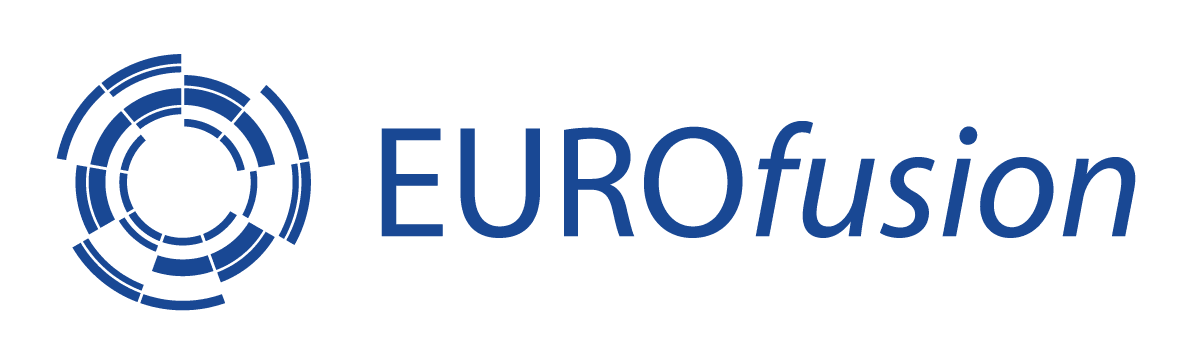 [Courtesy of A. von Stechow]
F. Nespoli - CWGM, PPPL, June 4th  2025
13
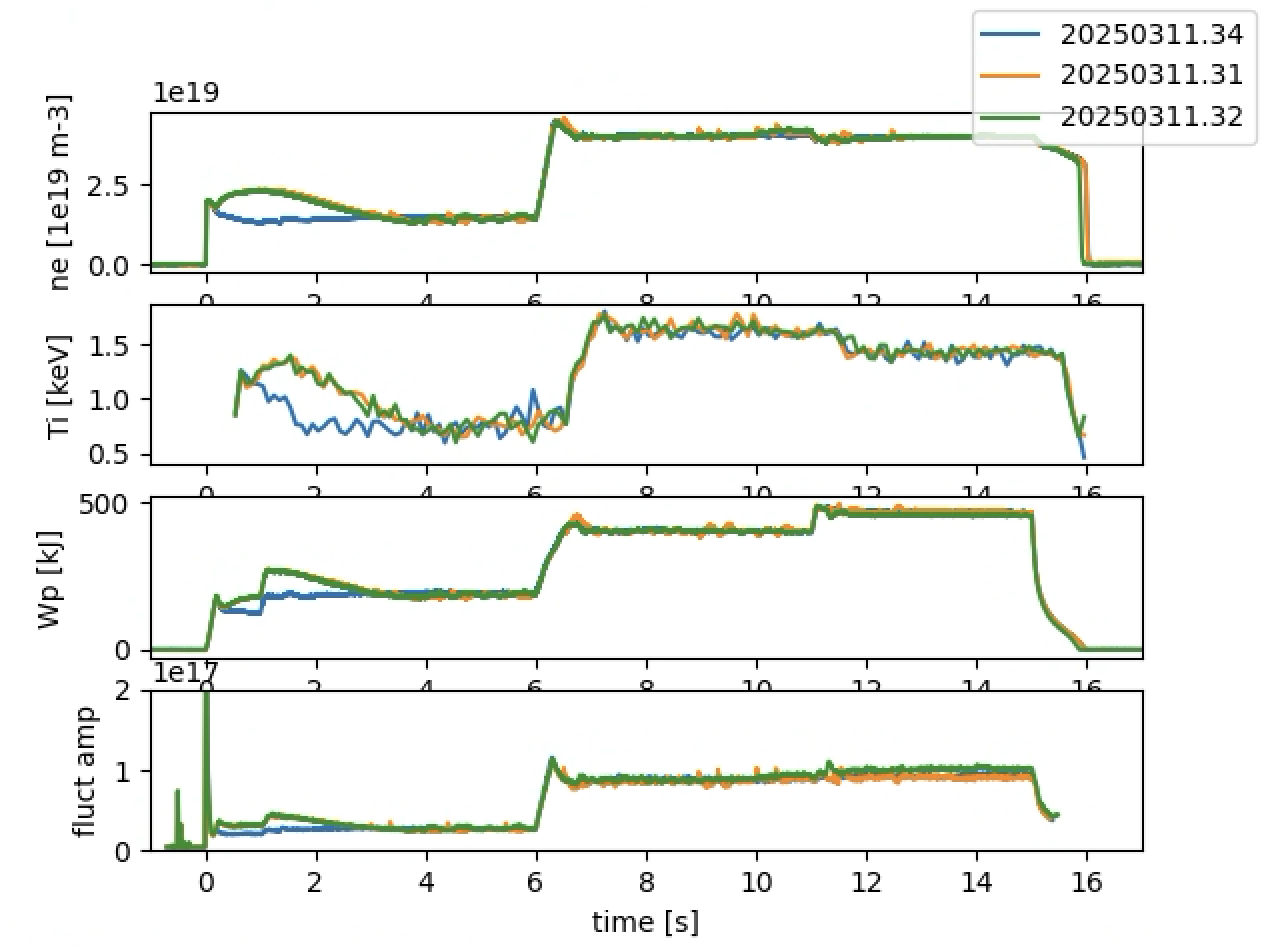 W7-X experiments
Comparison PMPI/ B LBO
B LBO injected in same plasma conditions, first at ~3Hz
Increasing intensity of the laser
Increase to max frequency 20 Hz
Even in that case, no clear effect on the plasma
Possibly quantity of injected B still too little O(e17)/pulse
More analysis needed
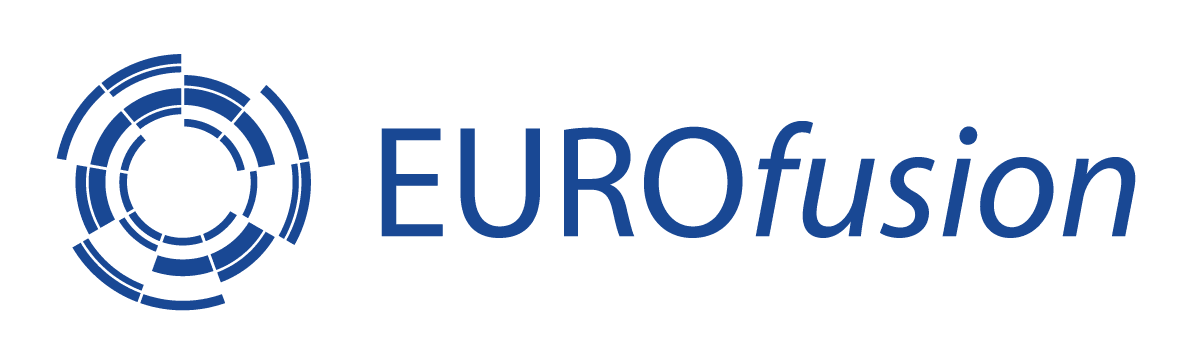 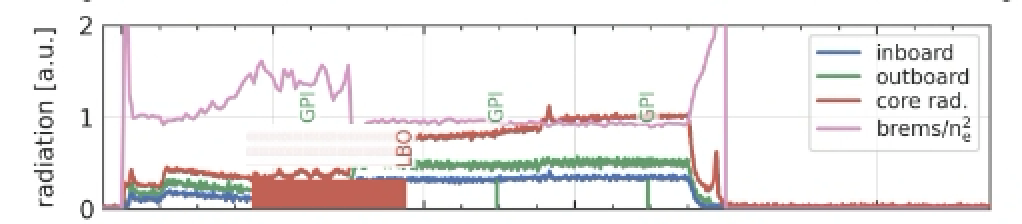 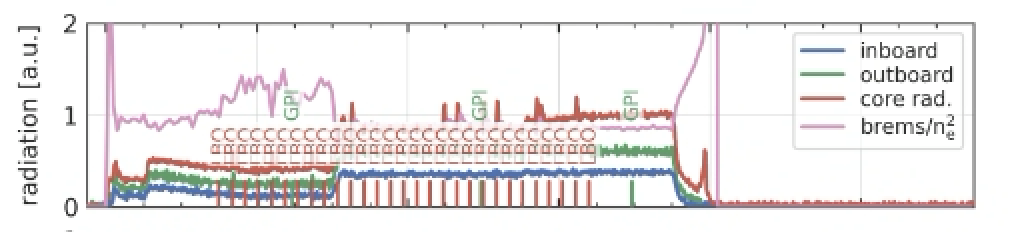 F. Nespoli - CWGM, PPPL, June 4th  2025
14
TJ-II experiments
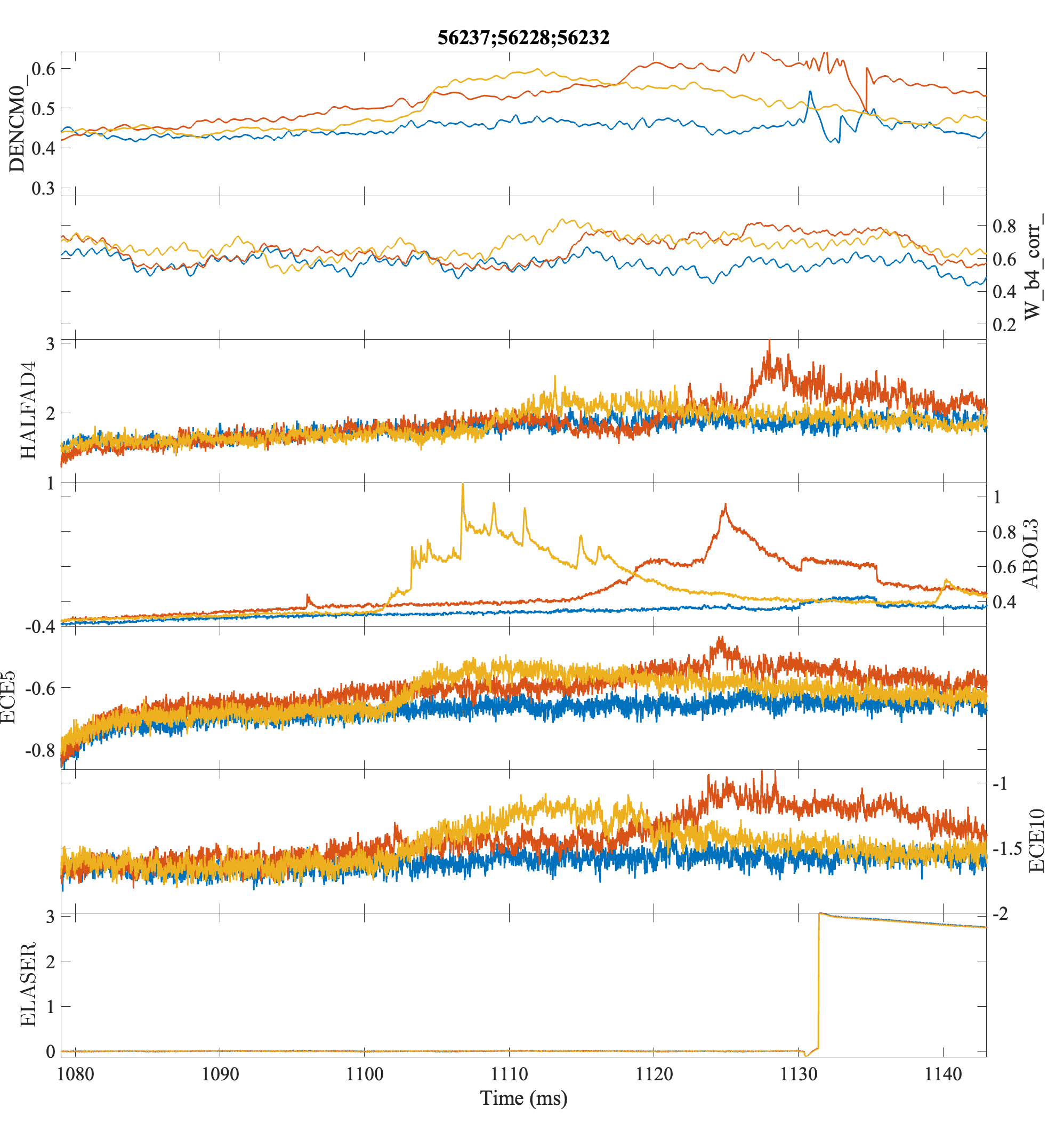 B4C powder injection attempted using TESPEL mechanism without encapsulation
Only one shot successful, then powder got stuck in revolving mechanism
Compared with B LBO
In both cases no clear effect on Ti, Te drop, ne increase
B4C pow
B LBO
ref
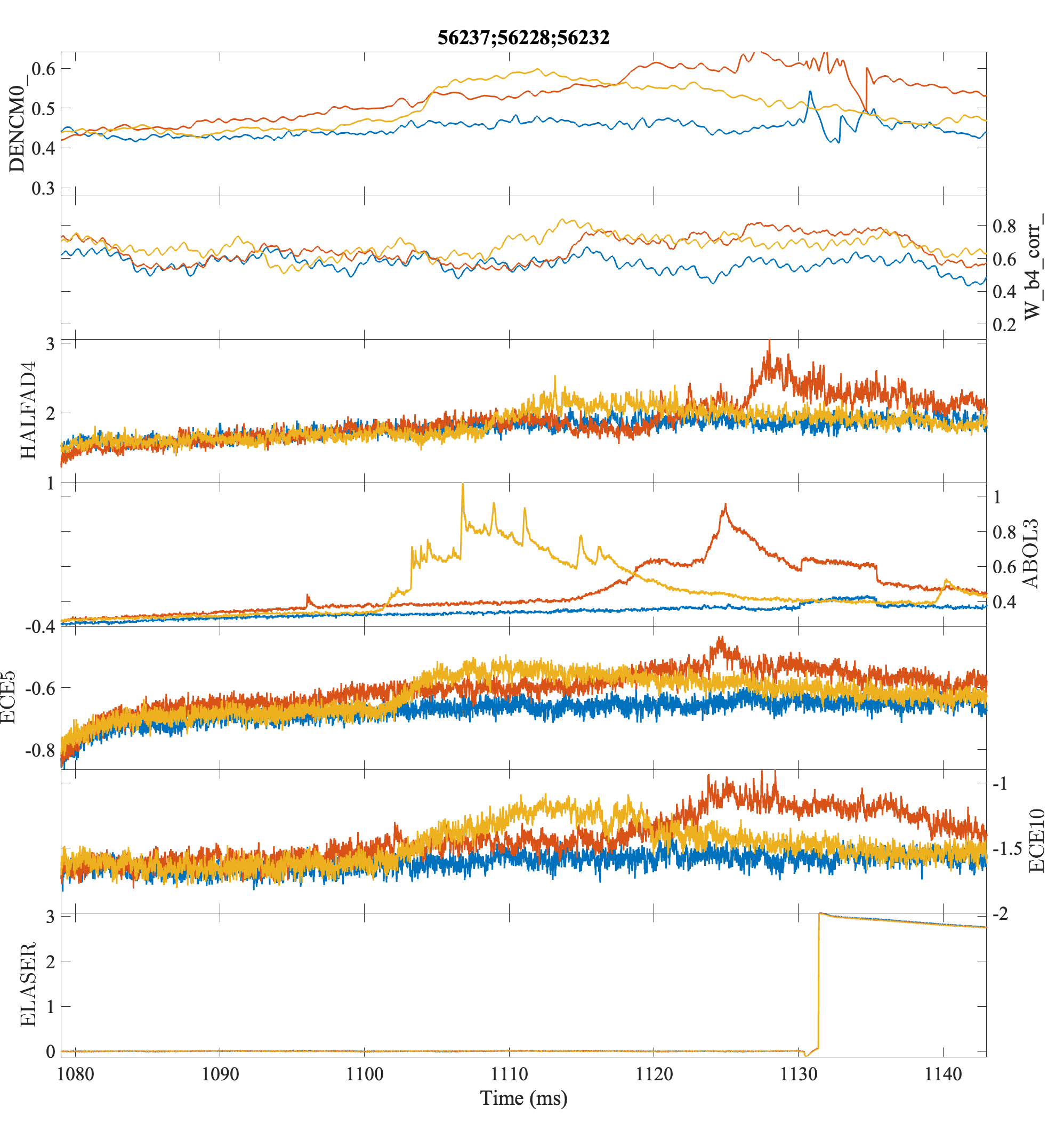 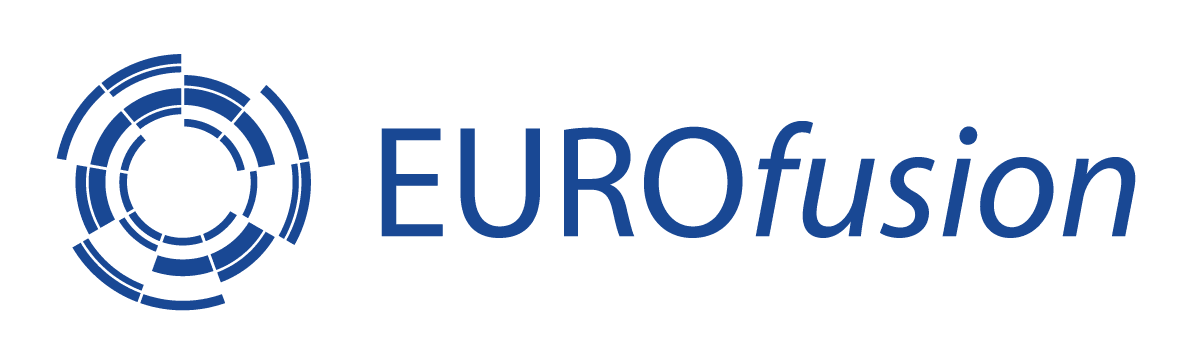 F. Nespoli - CWGM, PPPL, June 4th  2025
15
Next steps
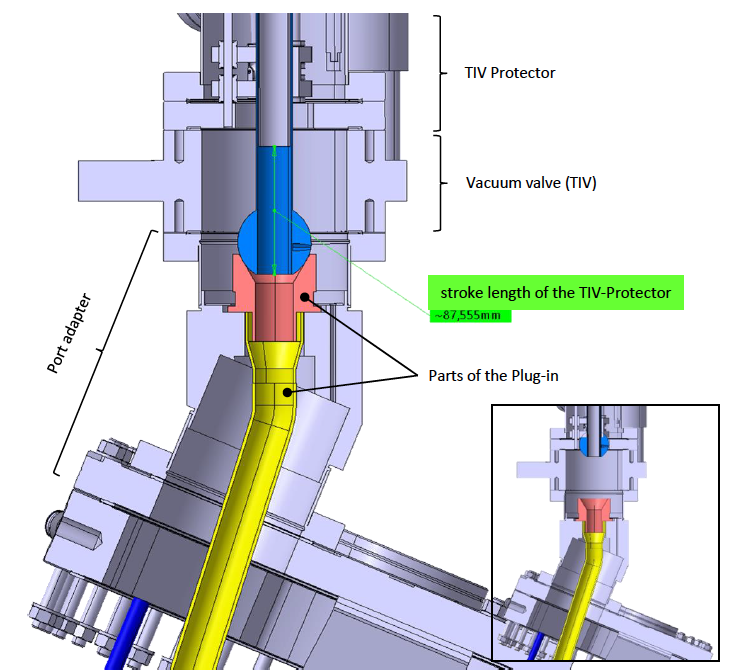 LHD: in last campaign, repeat scenarios used in latest W7-X experiments
W7-X: nothing to be done until OP2.4. A full IPD will be operative by then, more in dept comparison will be possible 
TJ-II, HSX: possibility to install a small powder dropper under consideration. Perform more B LBO experiments
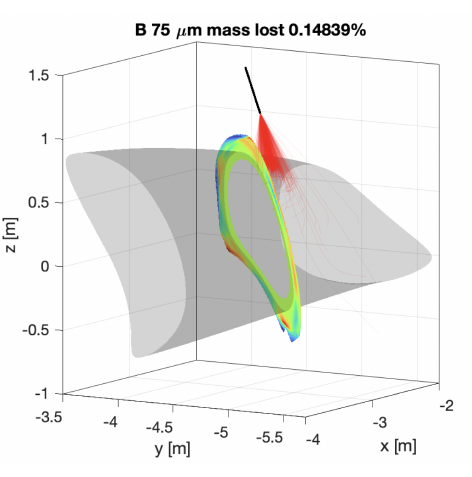 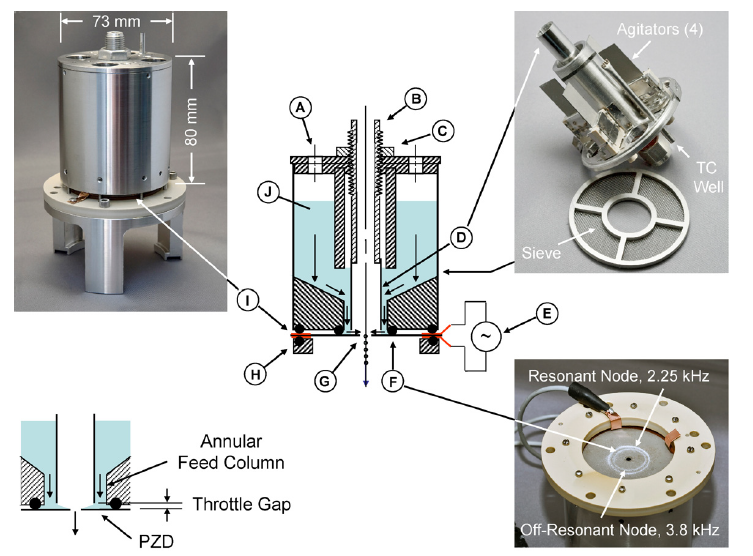 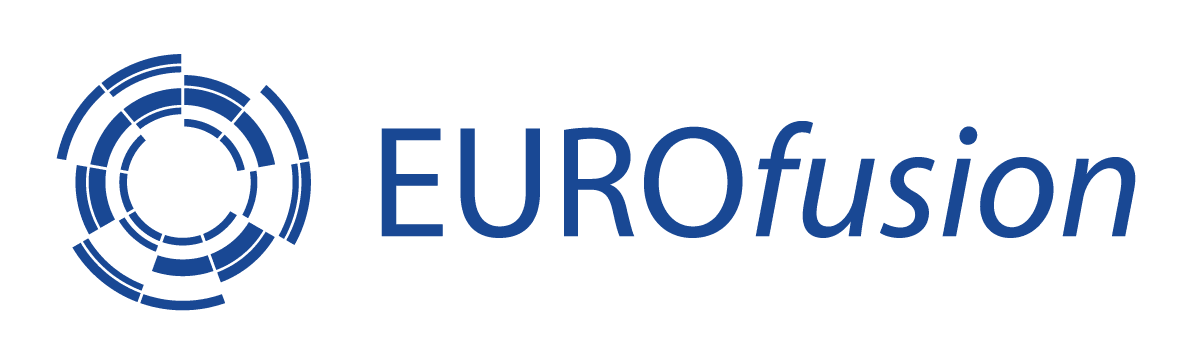 F. Nespoli - CWGM, PPPL, June 4th  2025
16
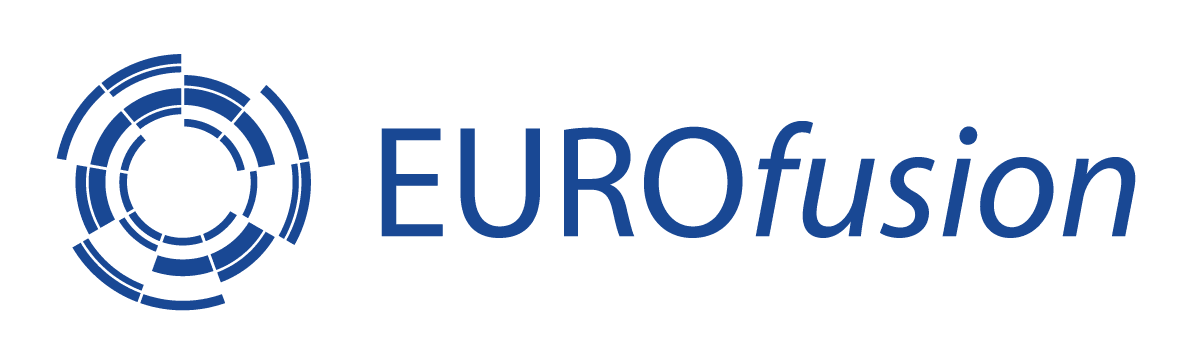 Backup slides
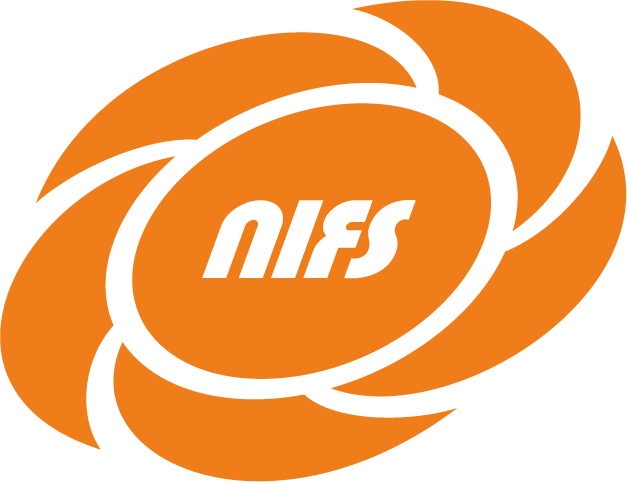 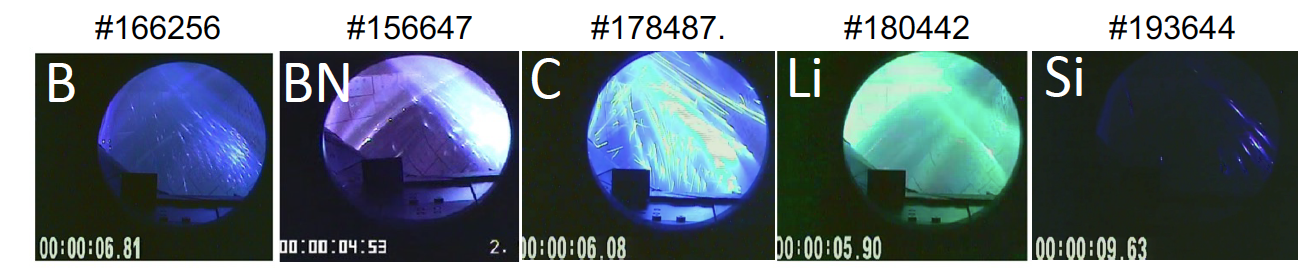 Li
BN
B
F. Nespoli - CWGM, PPPL, June 4th  2025
17
Boron deposited on first wall and divertor
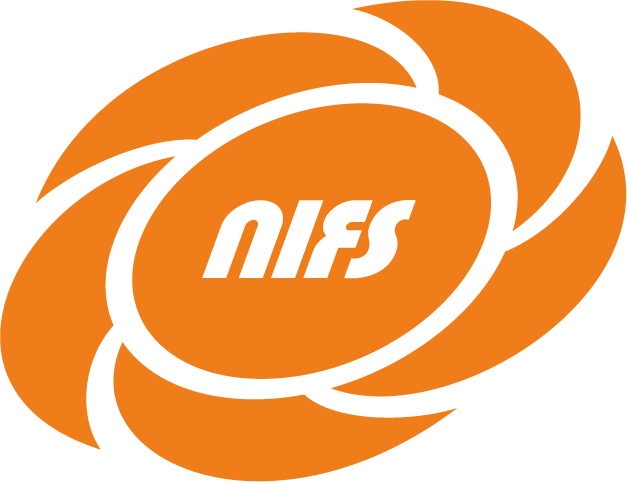 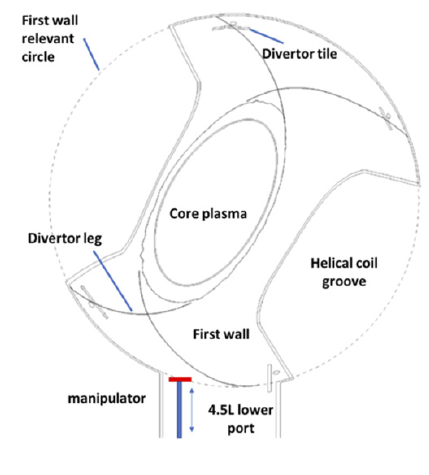 Material sample located at first wall exposed to IPD experiments
deposition of B thin film confirmed by the post mortem optical emission spectroscopy analysis [Lunsford NF 2022]

Emission from BH molecules and B+ ions measured with spatially resolved spectroscopy
BH and B+ are concentrated in the divertor region during powder injection
B ions are deposited on the divertor as well [Kawate NF 2022]
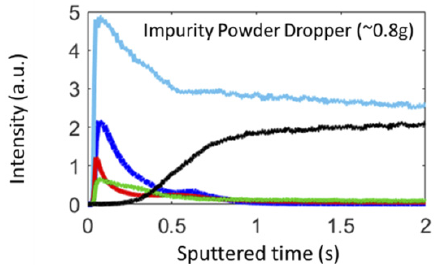 H
Fe
B
C
O (10X)
F. Nespoli - PPPL Monthly Research Meeting, May 13th  2025
18
Improvement scales with amount of injected powder
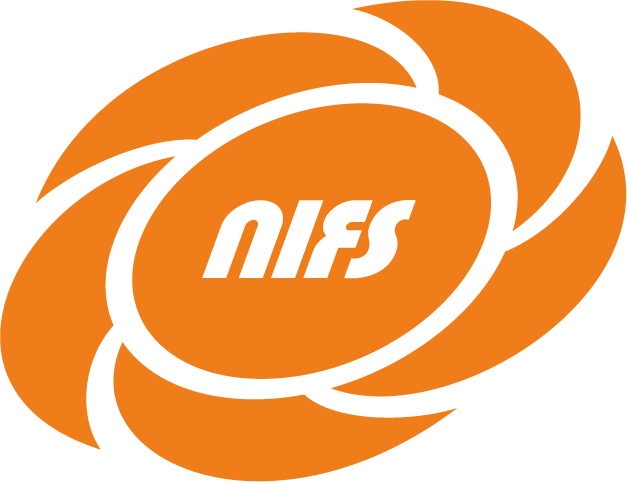 Relative improvement of ion and electron temperature increases with amount of injected powder

Increase in confinement time in general positive

Above a mass injection threshold, density control is lost and/or plasma collapses 

Turbulence response more complicated, varies with different scenarios

[Nespoli NF 2023]
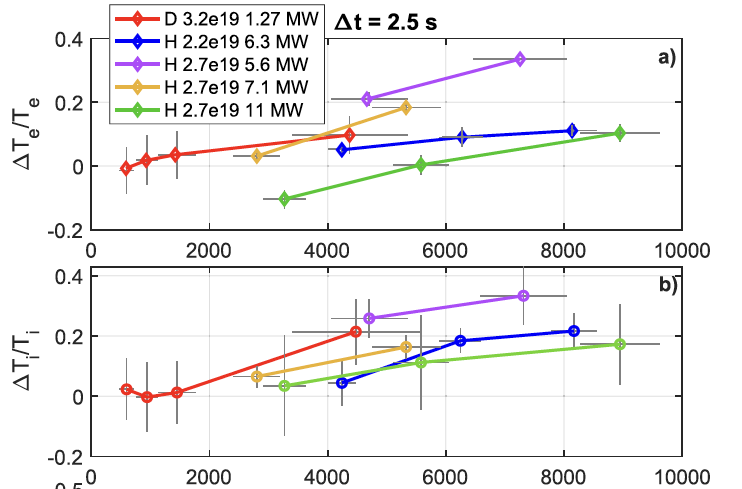 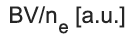 F. Nespoli - PPPL Monthly Research Meeting, May 13th  2025
19
Improvement observed with different powder materials
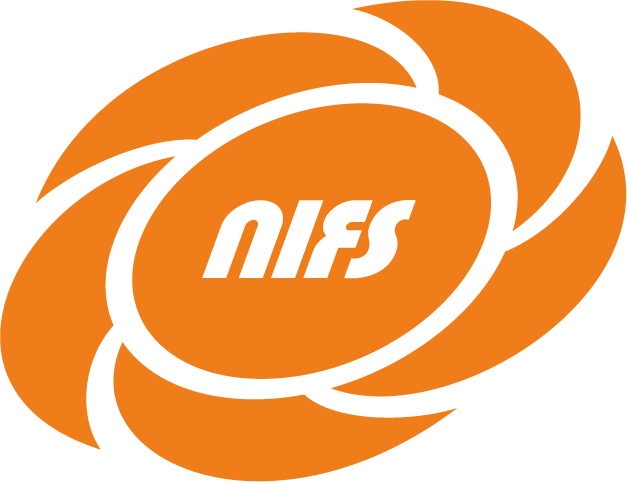 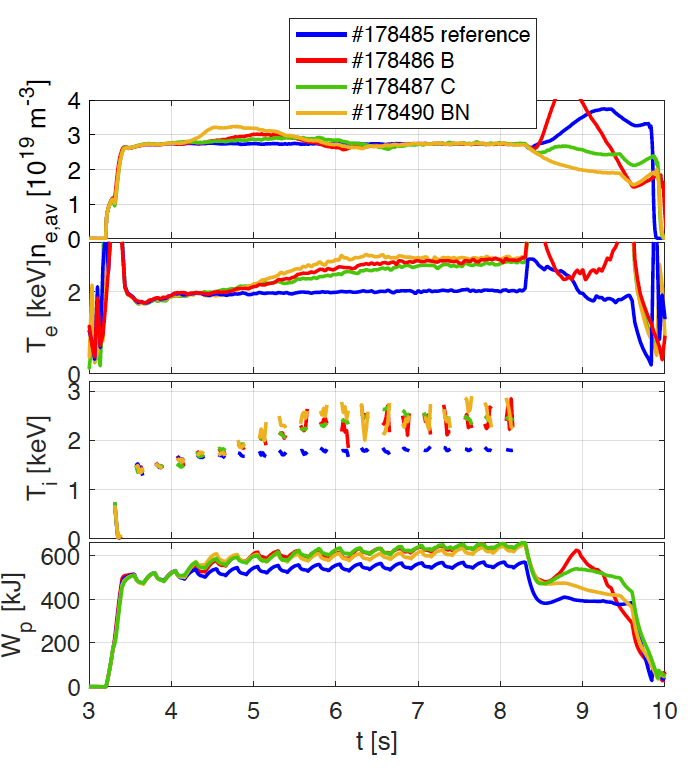 Access to reduced turbulence observed with B, C, BN powders
Similar response for  the three materials:
 ~30% increase of Ti and Te
 turbulence decrease inside LCFS and for lower frequencies, increase for higher frequencies and close to LFCS
Reduction of χi and χe  for 0.4< reff/a99<0.9 (DYTRANS)
Reduction of intrinsic impurities
Reduction of recycling (even for C)
F. Nespoli - PPPL Monthly Research Meeting, May 13th  2025
20
Simulations help understanding powder injection
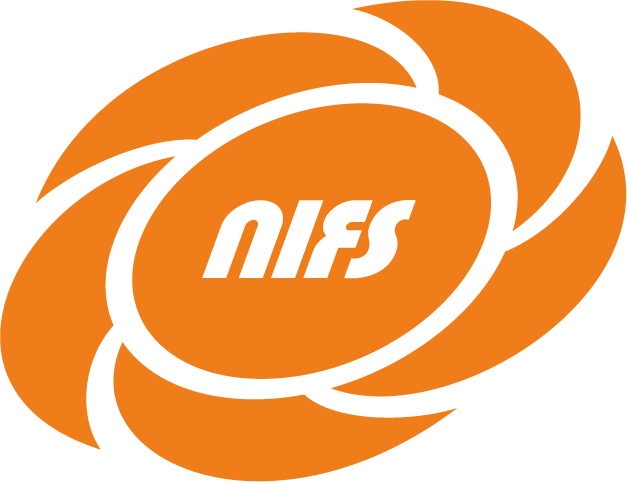 Outboard side
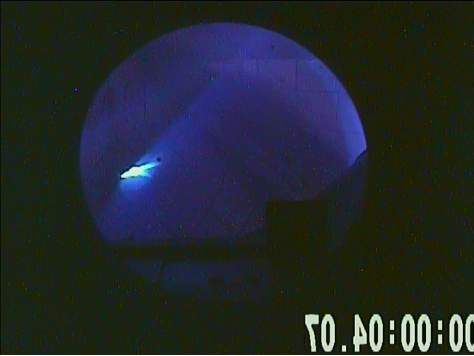 B 150 μm
Coupled simulations of EMC3-EIRENE (plasma background) with DUSTT (powder grains dynamics) 

Dedicated experiments for model validation
Increasing plasma density, powder ablation point observed to move outwards
Result recovered in simulations, due to increased ion drag in the divertor leg	                              [Shoji, NME 2025]
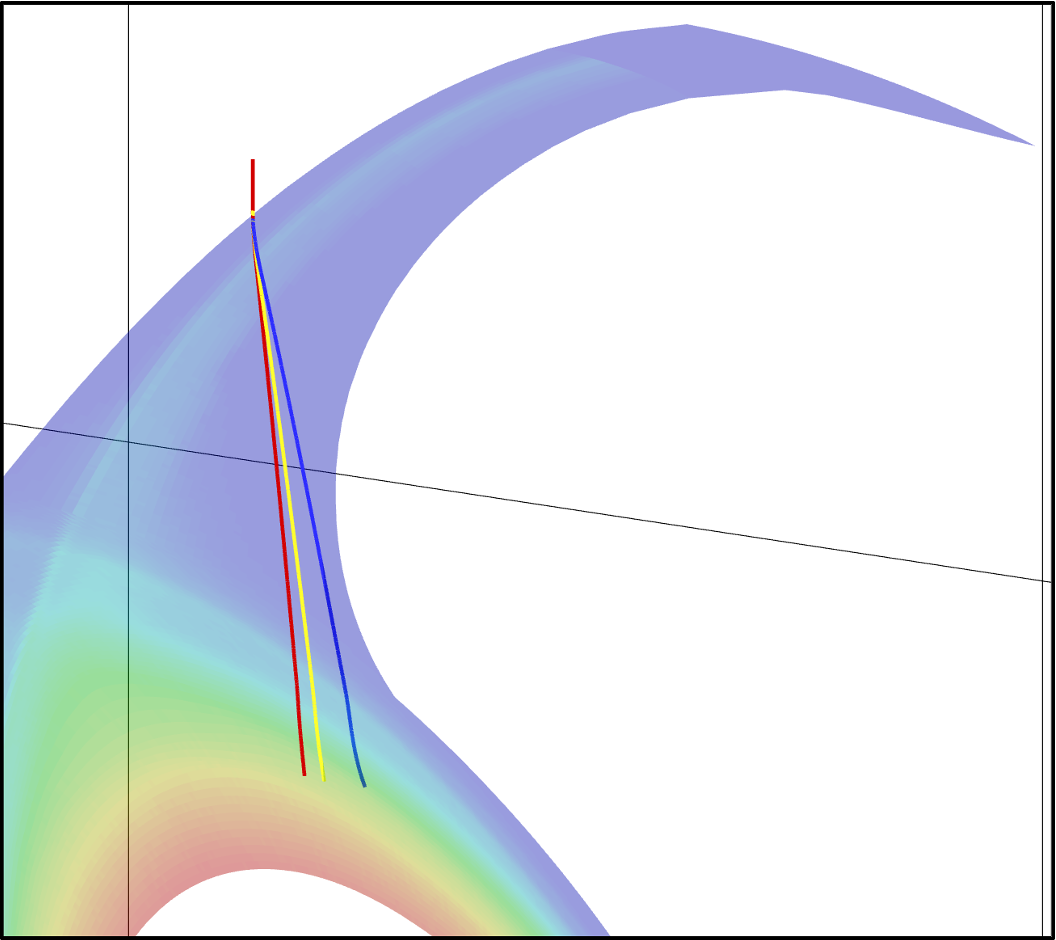 1.5×1019 m-3
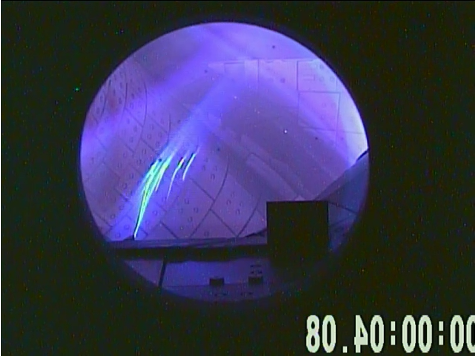 increasing ne
3×1019 m-3
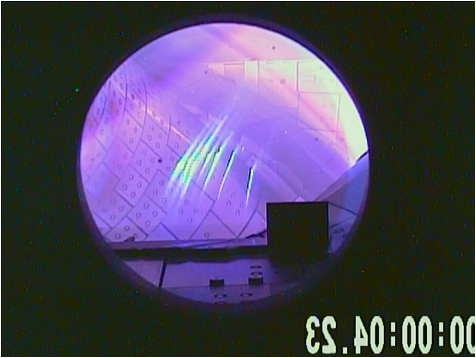 5×1019 m-3
F. Nespoli - PPPL Monthly Research Meeting, May 13th  2025
21